مروری بر 
فرایند تدوین برنامه عملیاتی مشترک 
دانشگاه‌های علوم پزشکی کشور
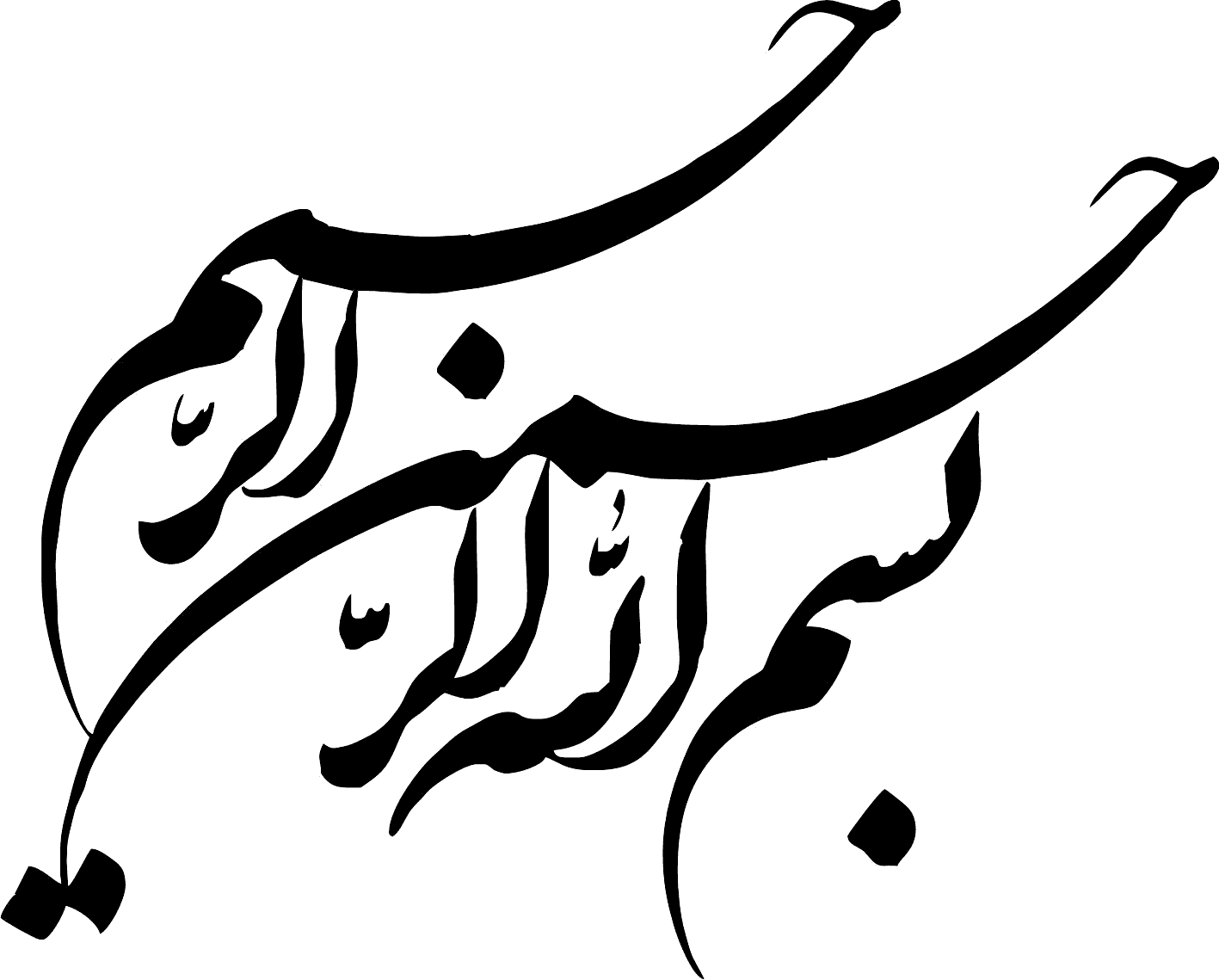 اهداف تدوین و پایش برنامه عملیاتی در دانشگاه های علوم پزشکی کشور
ایجاد بستر مناسب برای تحقق اهداف کلی و کمی بخش بهداشت و سلامت در برنامه ششم توسعه
ایجاد یکپارچگی و وحدت رویه بین دانشگاه های علوم پزشکی کشور
ایجاد تعامل دوسویه بین ستاد و واحدهای متناظر دانشگاهی
طراحی سازوکاری برای پایش، ارزیابی و آگاهی از میزان پیشرفت برنامه با هدف شناسایی گلوگاه ها و موانع اجرایی شدن برنامه ها و تحقق اهداف و چاره اندیشی به موقع به منظور پیشگیری از اتلاف زمان و سایر منابع
دبیرخانه هیات امنای دانشگاه علوم پزشکی و خدمات بهداشتی درمانی اصفهان
الگوی مفهومی برنامه عملیاتی در دانشگاه های علوم پزشکی کشور
برنامه ریزی راهبردی شامل سه مولفه :
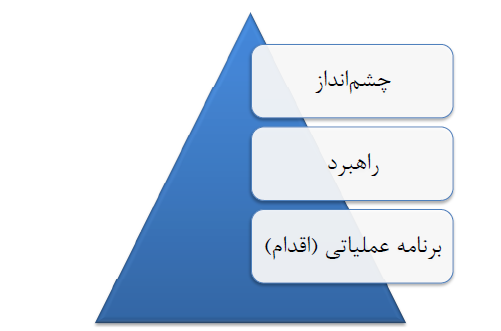 دبیرخانه هیات امنای دانشگاه علوم پزشکی و خدمات بهداشتی درمانی اصفهان
الگوی مفهومی برنامه عملیاتی در دانشگاه های علوم پزشکی کشور
برنامه ریزی راهبردی شامل سه مولفه :
چشم انداز                                               ترسیم تصویری از وضعیت مطلوب سازمان در آینده    
راهبرد                                                     راه و روش تحقق چشم انداز
برنامه عملیاتی (اقدام)                         اجرایی ترین سطح بوده و هسته آن برنامه و فعالیت ها می باشند
دبیرخانه هیات امنای دانشگاه علوم پزشکی و خدمات بهداشتی درمانی اصفهان
الگوی مفهومی برنامه عملیاتی در دانشگاه های علوم پزشکی کشور
برنامه  عملیاتی شامل :
برنامه                              مجموعه ای از فعالیت ها که هدف و خروجی مشخصی را دنبال می کنند.   
برنامه ها ماهیت هدف یا راهبرد کلان ندارند. مثلا توسعه خدمات بهداشتی درمانی در سطح استان نمی تواند یک برنامه باشد، زیرا ماهیت هدف دارد.    
به عنوان یک قاعده کلی در ابتدای برنامه ها نمی توان از واژگانی مانند افزایش، توسعه، ارتقاء و تقویت استفاده کرد، چون این واژگان نوعا اشاره به هدف دارند نه برنامه.
دبیرخانه هیات امنای دانشگاه علوم پزشکی و خدمات بهداشتی درمانی اصفهان
الگوی مفهومی برنامه عملیاتی در دانشگاه های علوم پزشکی کشور
برنامه  عملیاتی شامل :
فعالیت               منظور اقدام عملیاتی مشخص با زمان بندی مشخص است که برای تحقق یک برنامه ضرورت دارد.   
فعالیت ها باید به گونه ای باشد که راه و روش اقدام در آن ها محرز باشد. مثلا ایجاد هماهنگی بین خانه های بهداشت استان یک فعالیت نیست، زیرا راه و روش ایجاد هماهنگی را مشخص نمی کند.
سوال «از چه طریق» نباید در مورد فعالیت ها مصداق داشته باشد.
از نظر زمانی فعالیت معمولا بین 2 تا 4 ماه به طول می انجامد.
دبیرخانه هیات امنای دانشگاه علوم پزشکی و خدمات بهداشتی درمانی اصفهان
الگوی مفهومی برنامه عملیاتی در دانشگاه های علوم پزشکی کشور
برنامه  عملیاتی شامل :
وزن نسبی برنامه وفعالیت                 همه برنامه ها و فعالیت ها از اهمیت یکسانی برخوردار نیستند.
وزن نسبی، اهمیت نسبی برنامه و فعالیت نسبت به سایر برنامه و فعالیت هاست.
 وزن نسبی در قالب درصد بیان می شود.
مجموع وزن نسبی برنامه های ذیل یک هدف کمی و مجموع وزن نسبی فعالیت های ذیل یک برنامه باید معادل 100 باشد.
دبیرخانه هیات امنای دانشگاه علوم پزشکی و خدمات بهداشتی درمانی اصفهان
الگوی مفهومی برنامه عملیاتی در دانشگاه های علوم پزشکی کشور
برنامه  عملیاتی شامل :
تاریخ شروع و پایان فعالیت                  هر فعالیت باید تاریخ شروع و پایان مشخص داشته باشد.
تاریخ به روز و در قالب شمسی بیان می شود.
دبیرخانه هیات امنای دانشگاه علوم پزشکی و خدمات بهداشتی درمانی اصفهان
آشنایی با اهداف، شیوه تدوین و پایش برنامه عملیاتی دانشگاه علوم پزشکی و خدمات بهداشتی درمانی اصفهان
فرآیند تدوین و پایش برنامه عملیاتی در دانشگاه های علوم پزشکی کشور
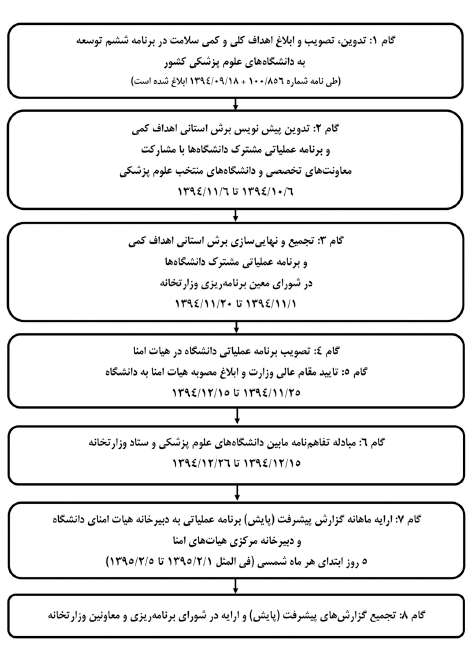 دبیرخانه هیات امنای دانشگاه علوم پزشکی و خدمات بهداشتی درمانی اصفهان
اهم اقدامات انجام‌شده در فرایند تدوین برنامه عملیاتی سال 96
اهم اقدامات انجام‌شده در فرایند تدوین برنامه عملیاتی سال 96
اهم اقدامات انجام‌شده در فرایند تدوین برنامه عملیاتی سال 96
اهم اقدامات انجام‌شده در فرایند تدوین برنامه عملیاتی سال 96